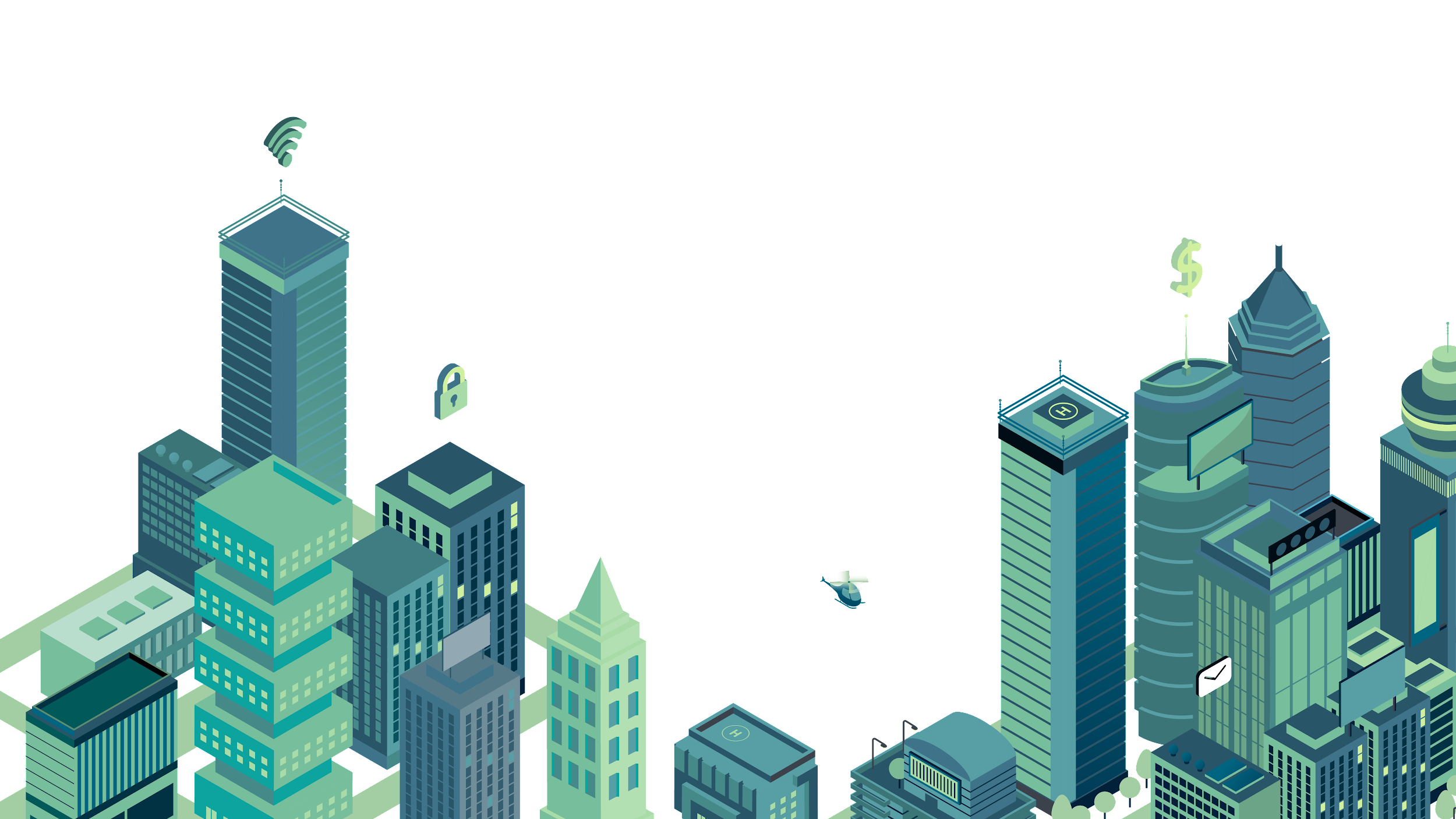 TIME SERIES ANALYSIS
 CHICAGO CRIME DATASET
Max JacobsMayukh Sen
Krish Shah
Manan Jagani
Divya Shah
OBJECTIVE
Perform a thorough Time Series analysis and forecast crime rates by employing a variety of models to ensure accurate and reliable predictions.
Gain insights into the temporal patterns of crime, understand the impact of different factors on crime occurrence.
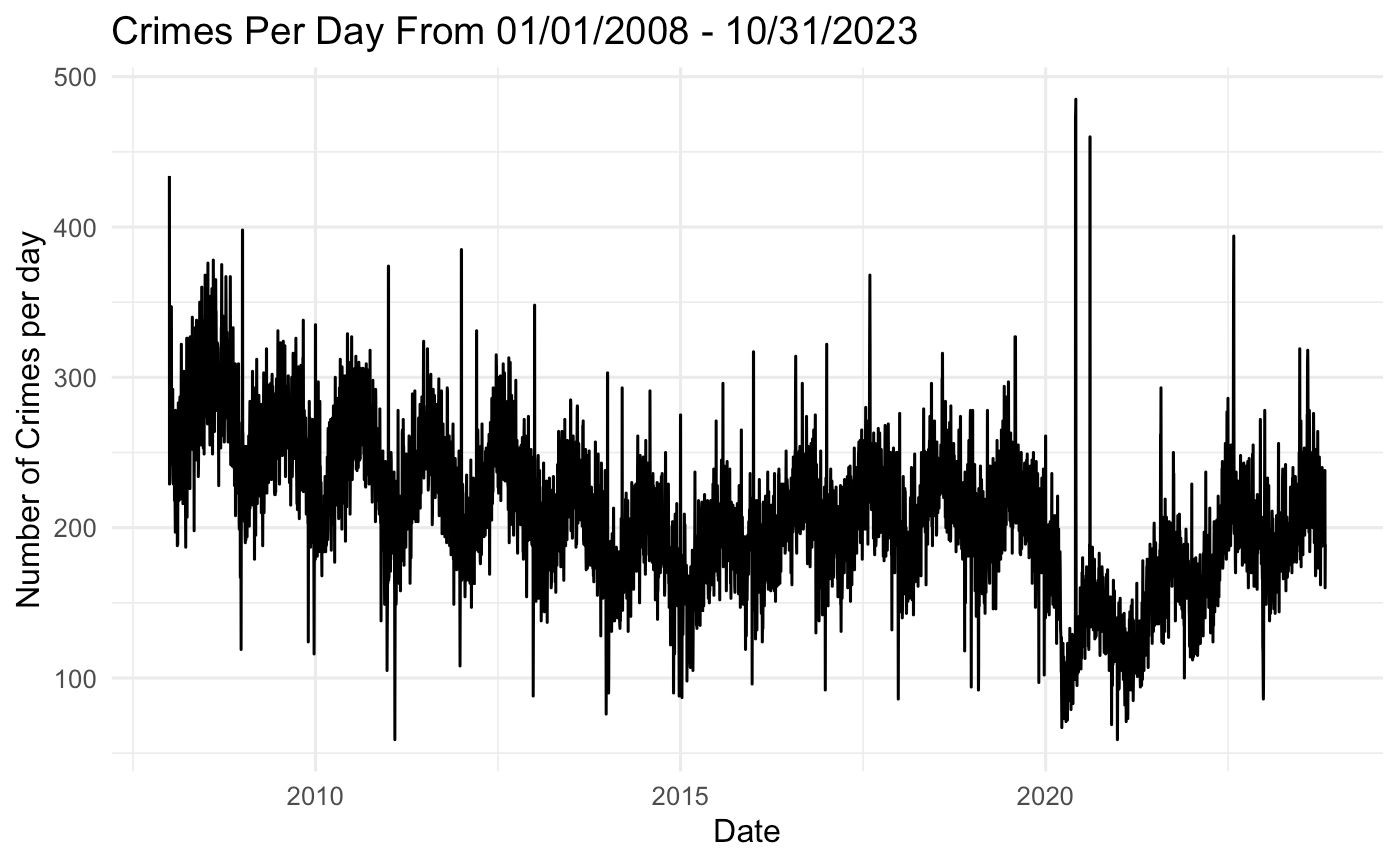 DATASET DESCRIPTION
Extracted from Chicago Data Portal, and filtered from January 1, 2008 to October 31, 2023

Consists about ~4.6M rows with 22 features.
Important Attributes:
METHODOLOGY
DATA PRE-PROCESSING
FORECASTING
05
01
04
MODELING
EXPLORATORY DATA ANALYSIS
02
03
SPATIAL ANALYSIS
DATA PRE-PROCESSING
Removed Null and Duplicate Values.
Dropped unnecessary columns.
Encoded Categorical Columns ( Arrest and Domestic) to Numeric values
Converted the date column to a standardized date-time format and extracted additional features, including Month, Day of the Week, and Hour
Grouped the 35 types of crime into 12 categories based on US Crime Topology.
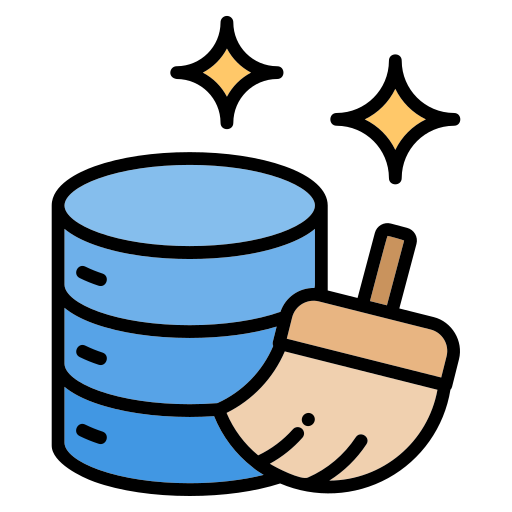 EXPLORATORY DATA ANALYSIS
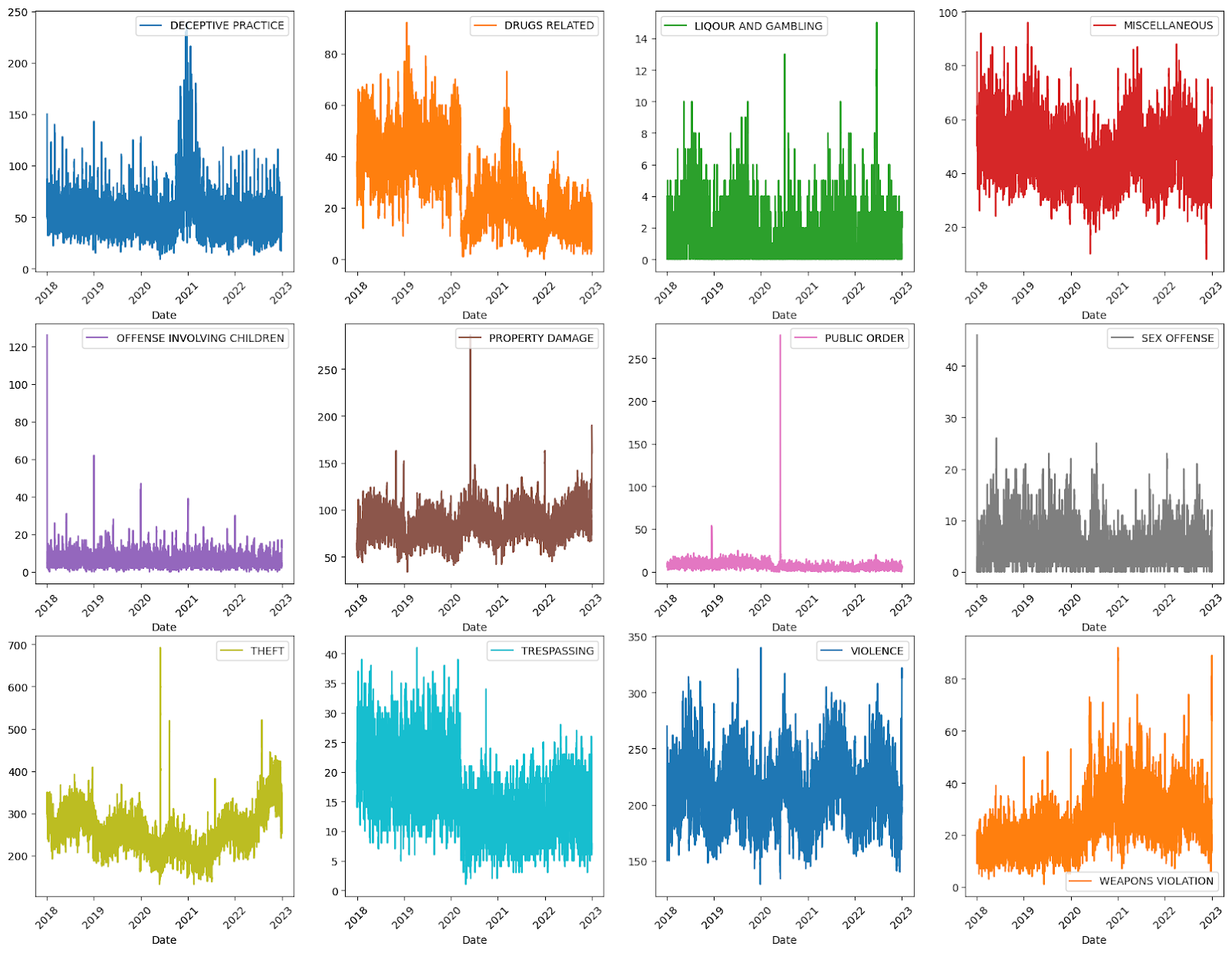 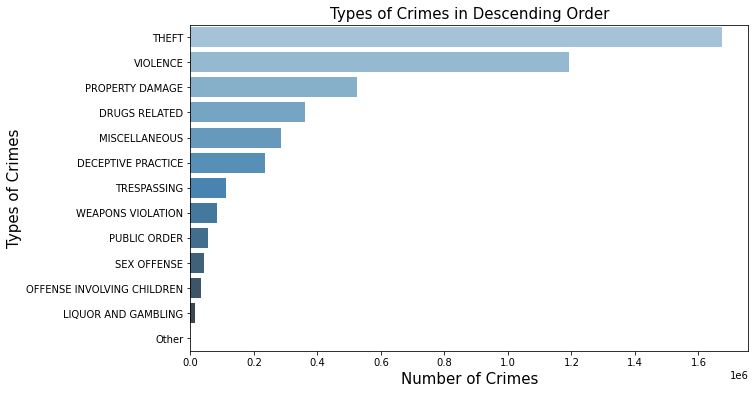 CRIME RATE W.R.T DAY AND MONTH
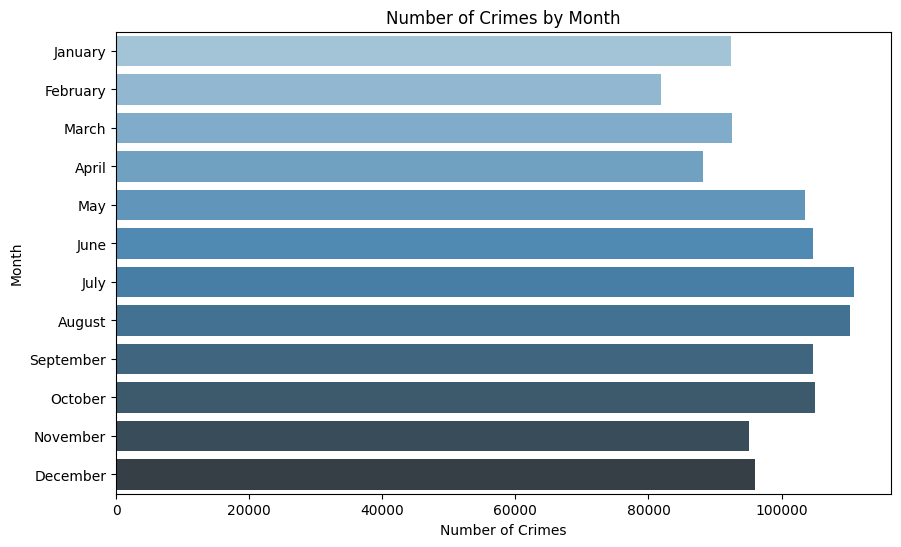 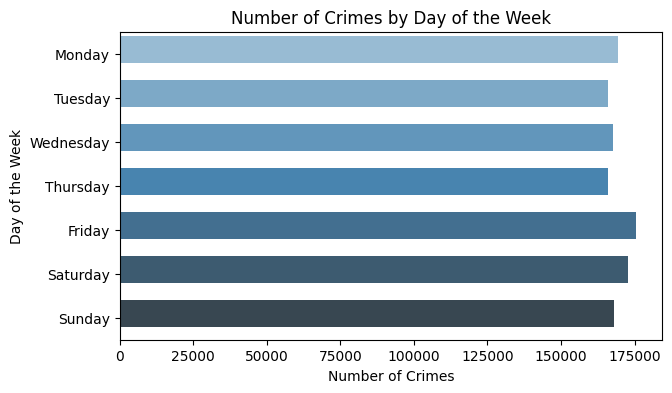 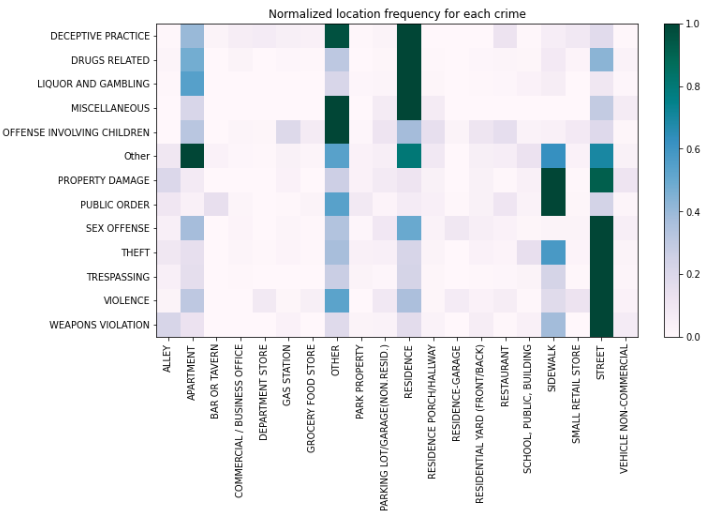 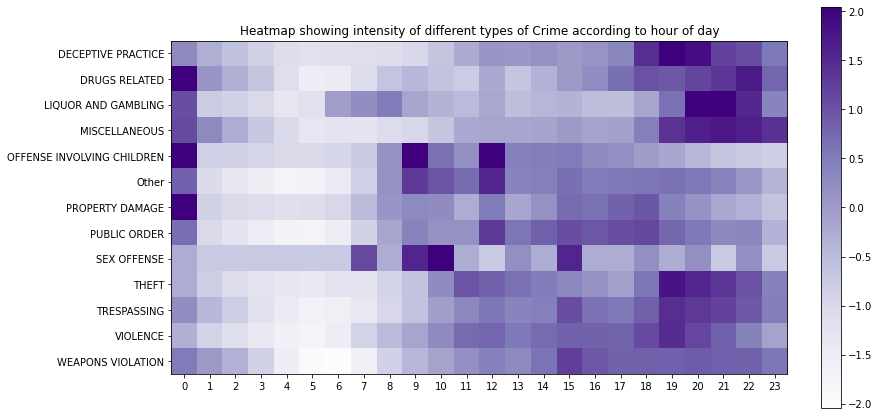 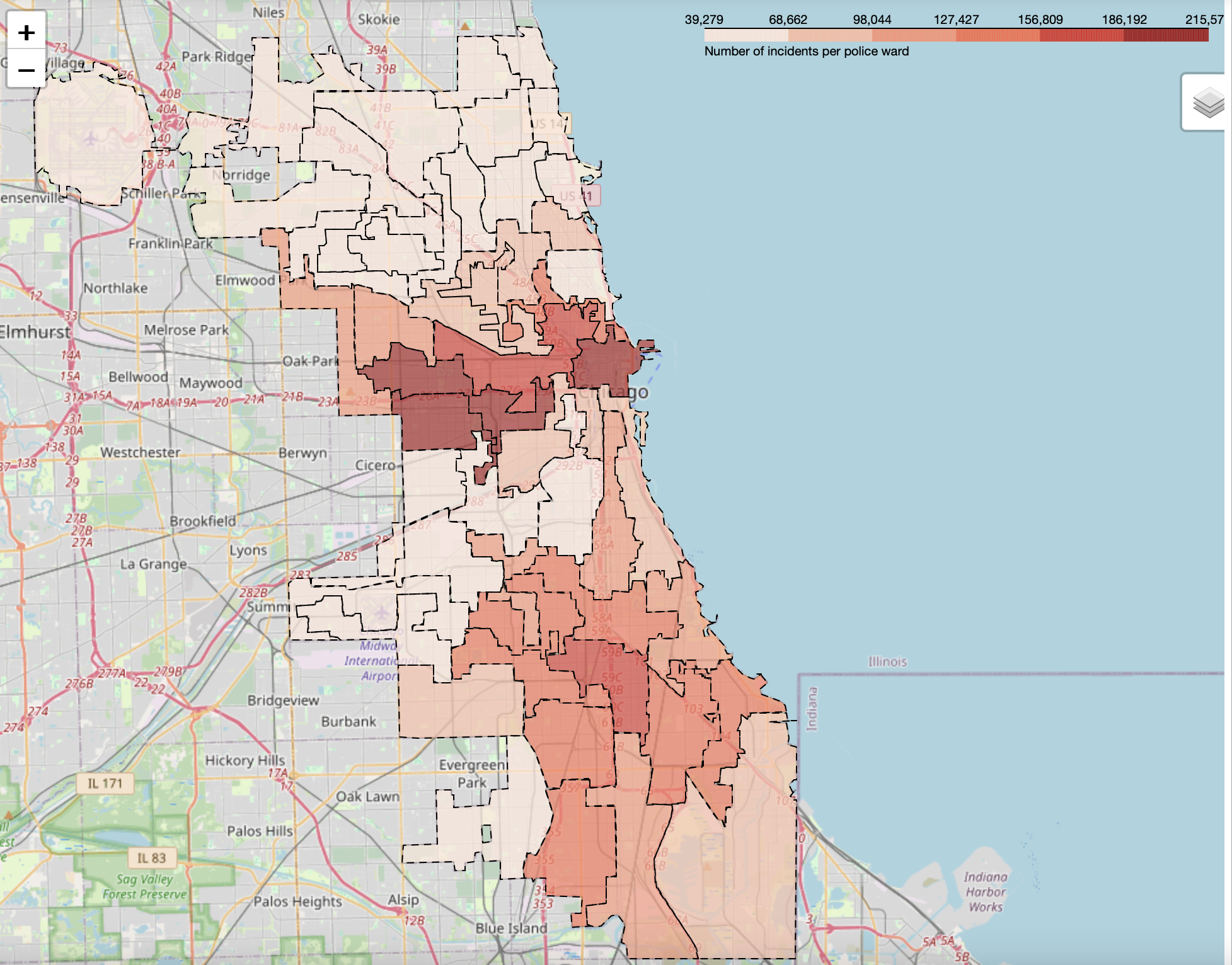 SPATIAL ANALYSIS
Wards 24,27,28, 42 exhibited the highest crime rates.

 These wards cover downtown Chicago.
TiME SERIES ANALYSIS
Decomposition of Time Series
ACF, PACF plots
Test for stationarity
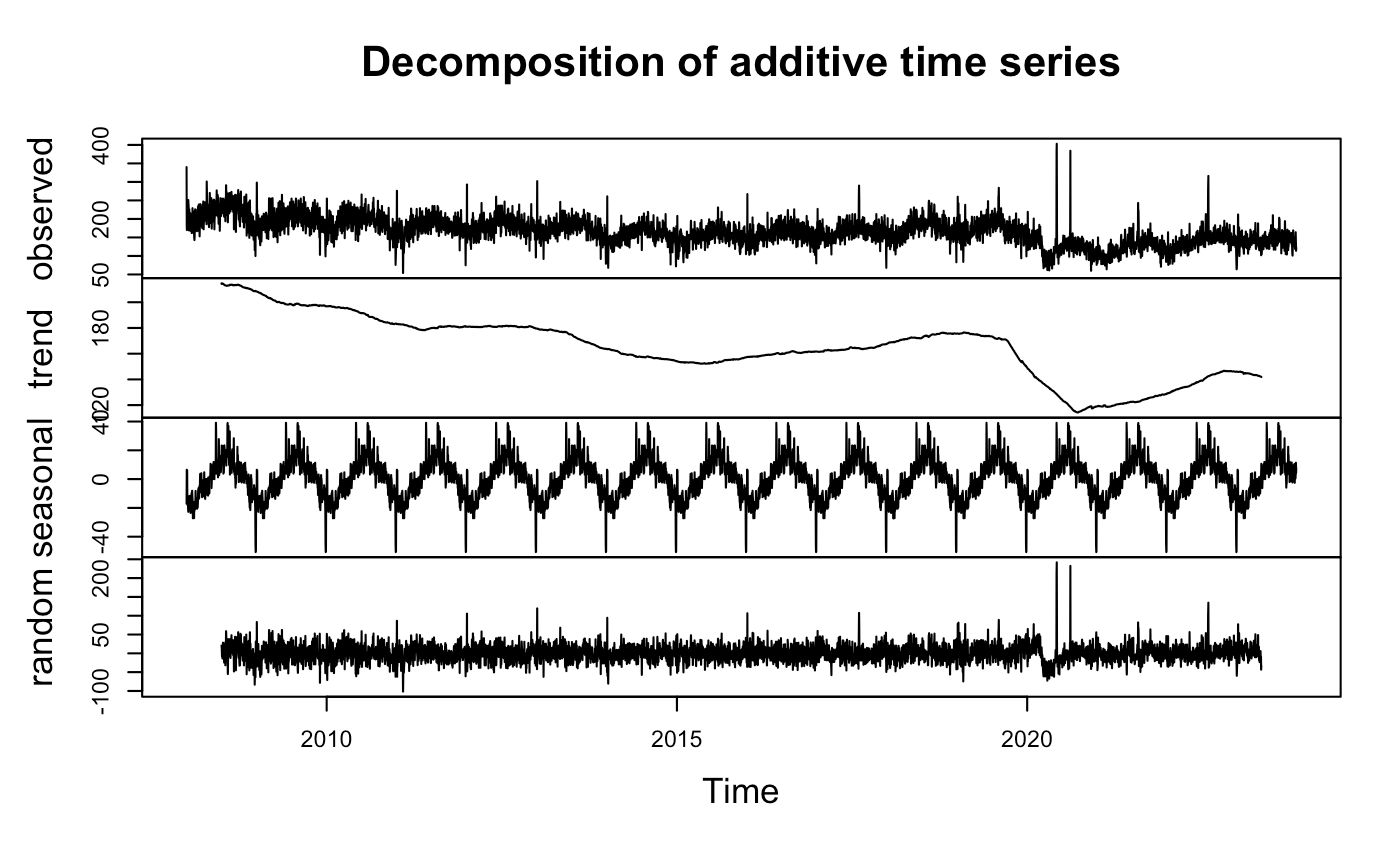 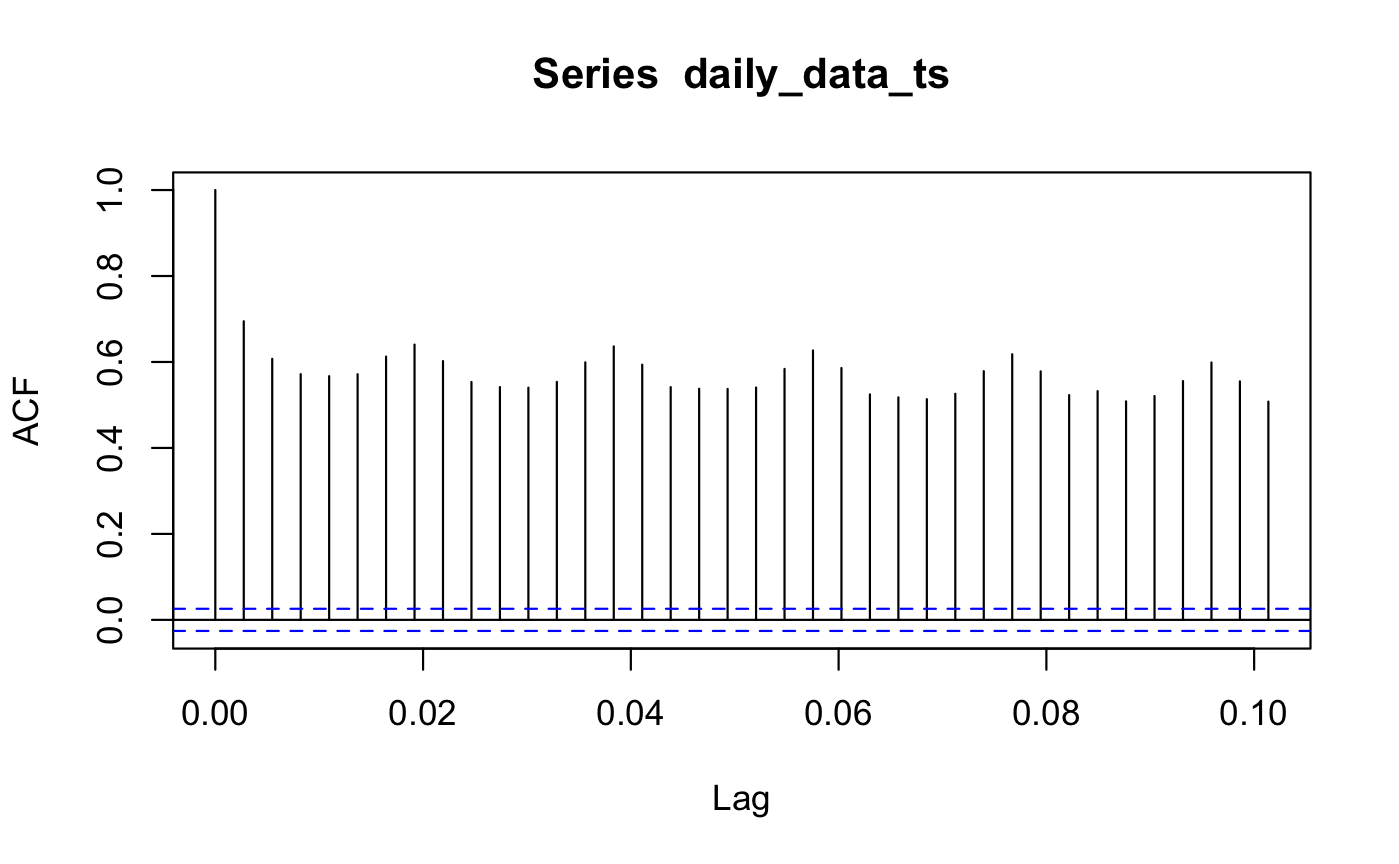 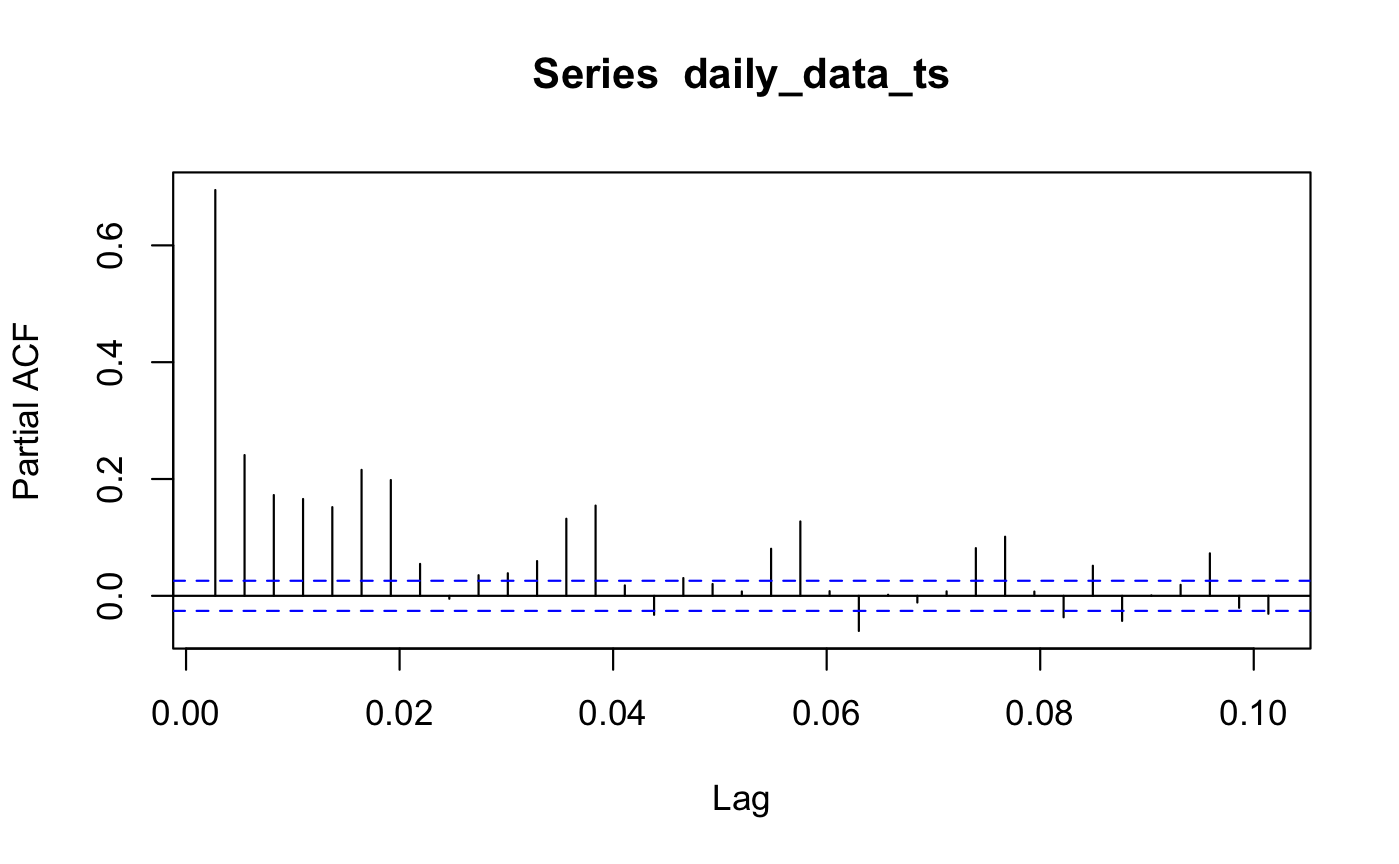 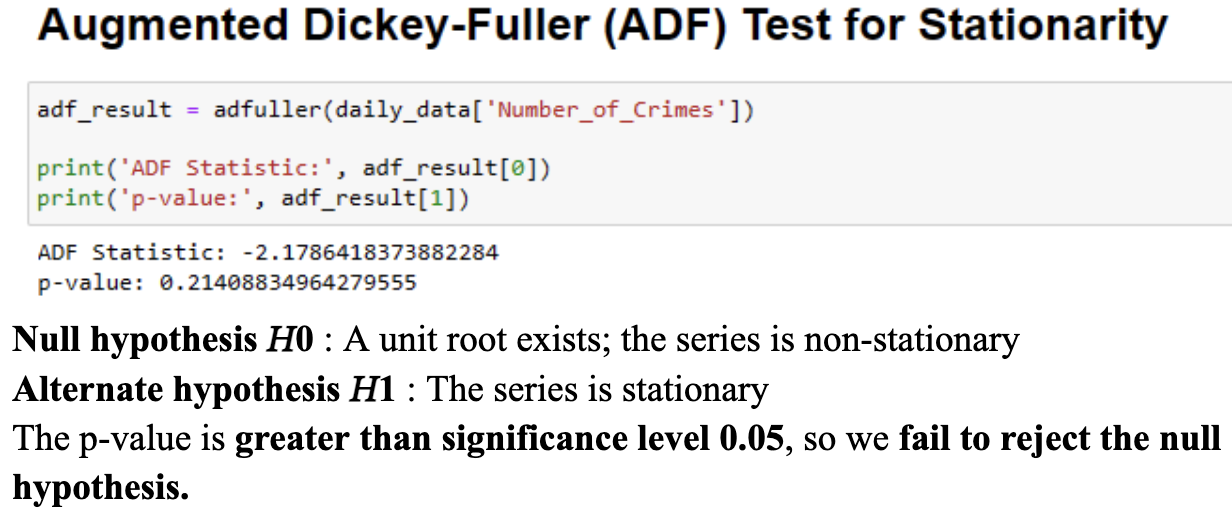 MODELING AND FORECASTING
With a 90% training, 10% testing split to predict the crime-rate in Downtown Chicago.
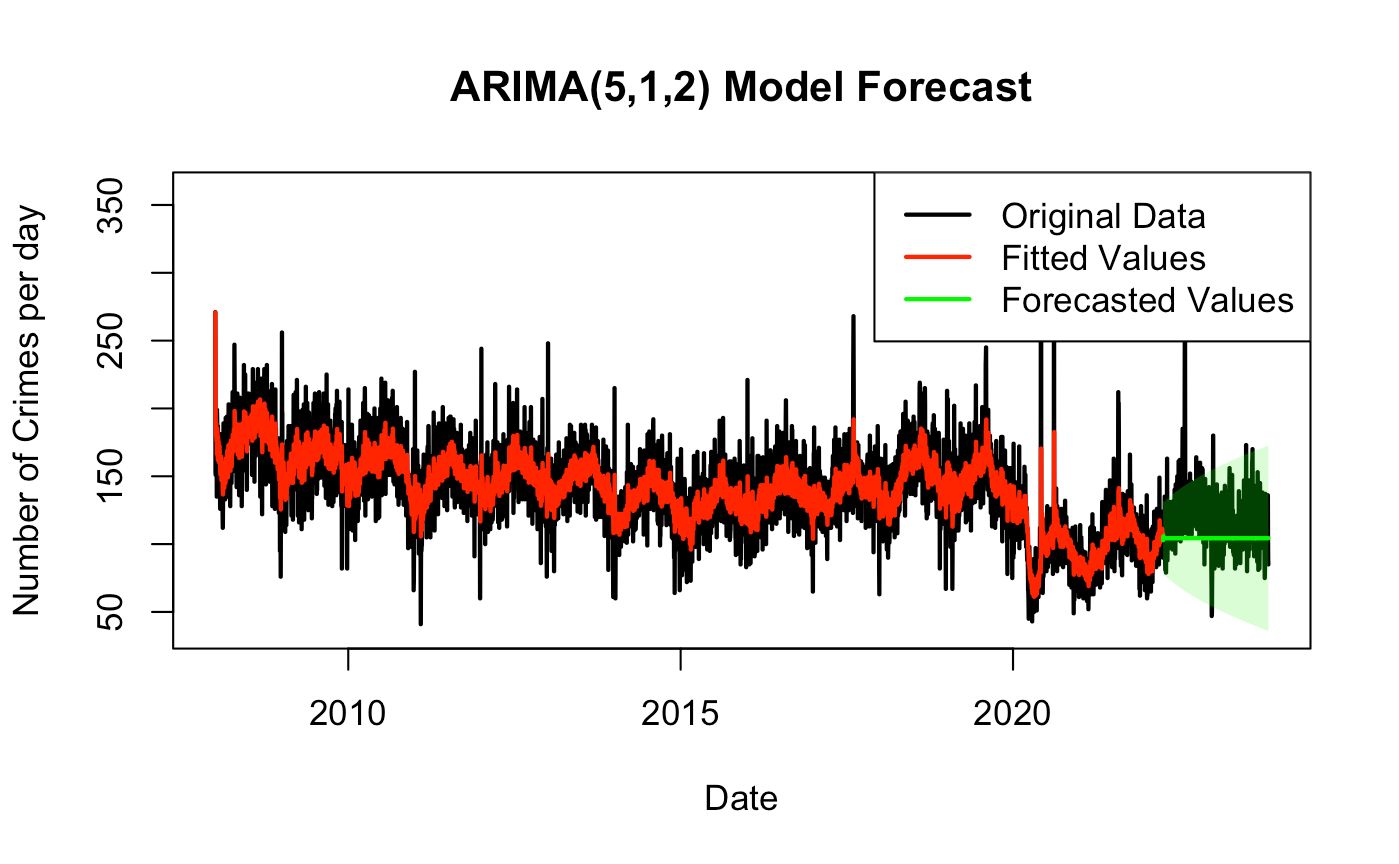 MAPE: 14.36%
RMSE: 24.43
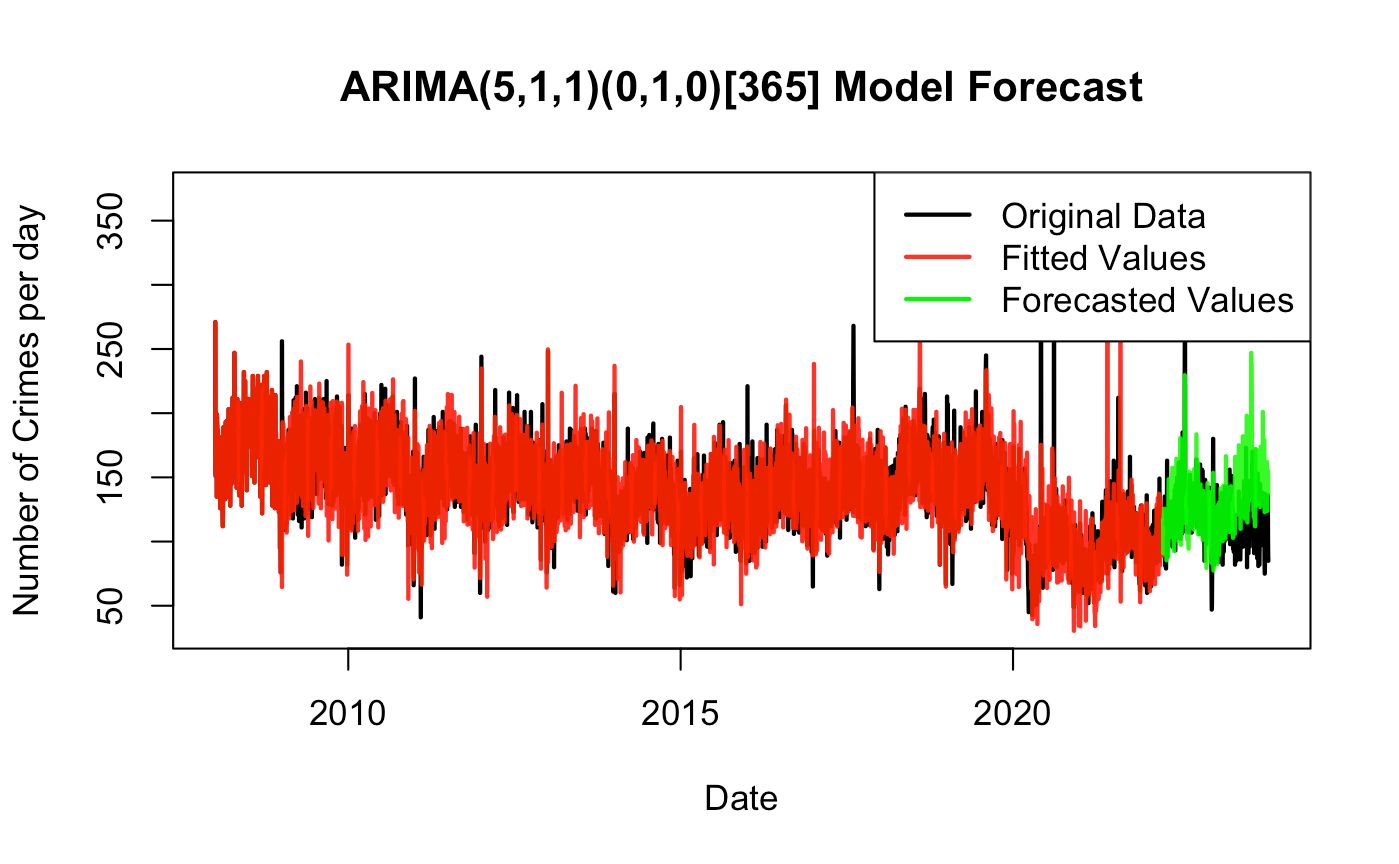 MAPE: 20.08%
RMSE: 29.30
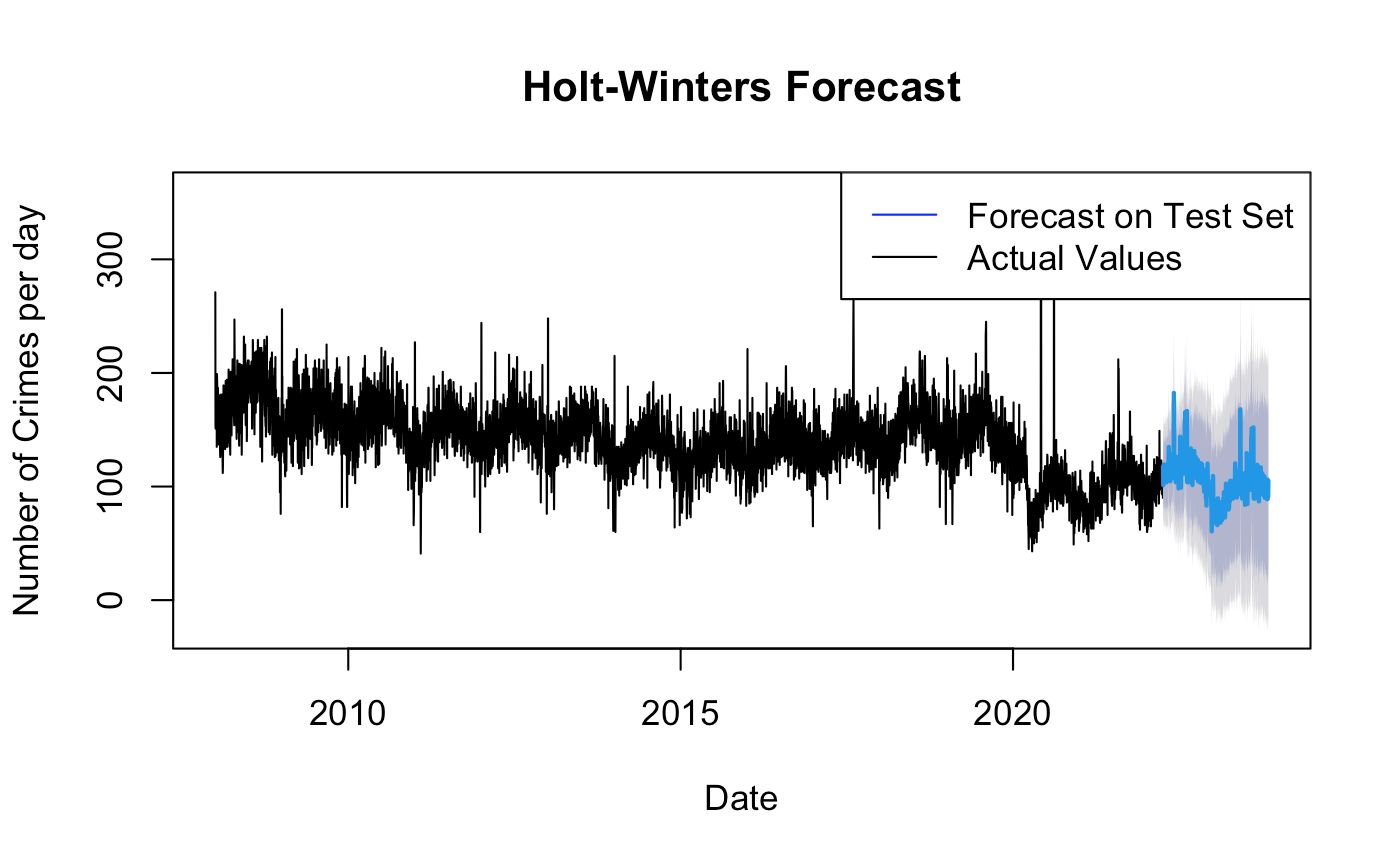 Triple exponential smoothing for level, trend, and seasonality
MAPE: 16.66%
RMSE: 26.68
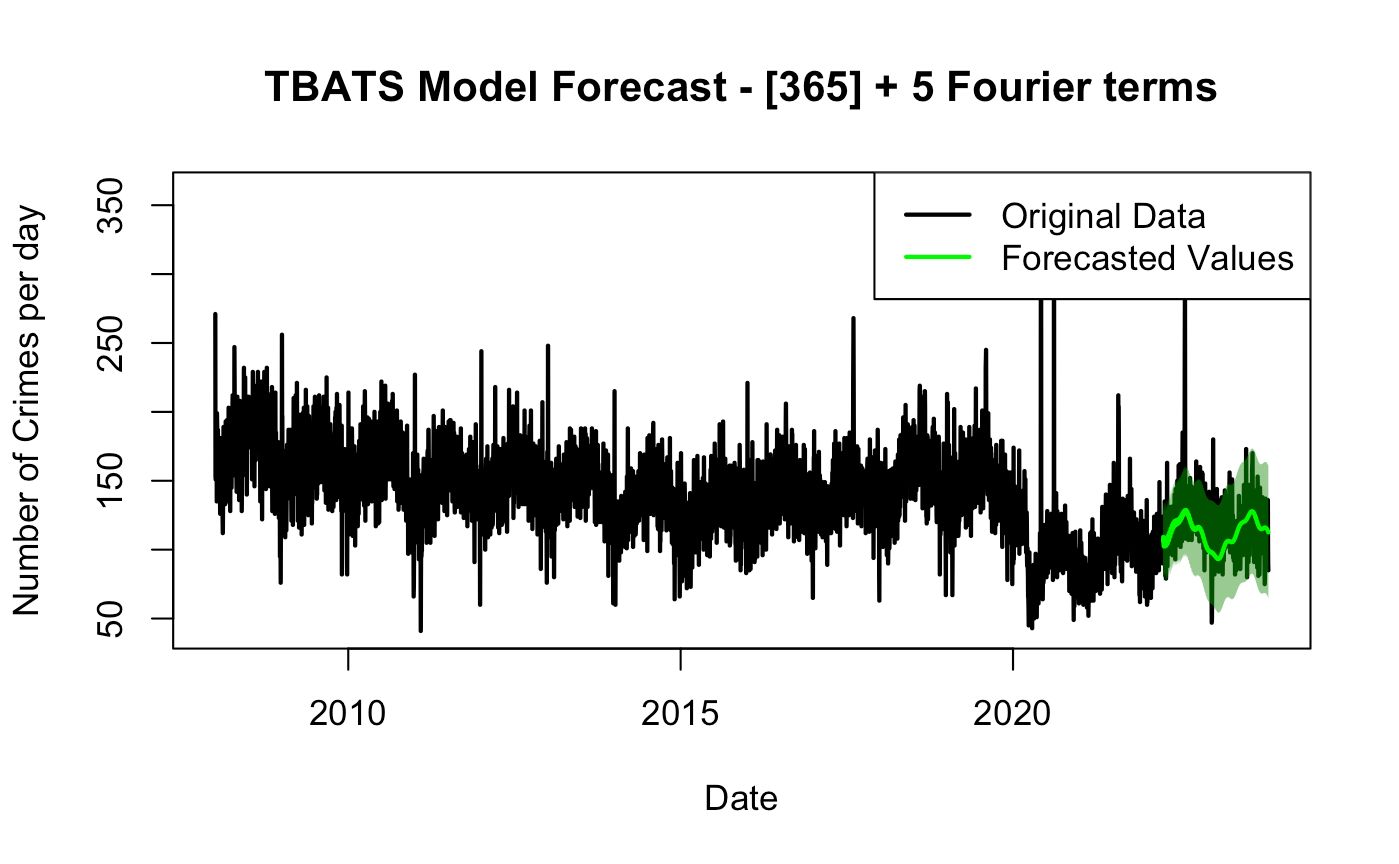 Trigonometric seasonality, Box-Cox transformation, ARMA errors, trend and seasonal components
MAPE: 12.53%
RMSE: 20.61
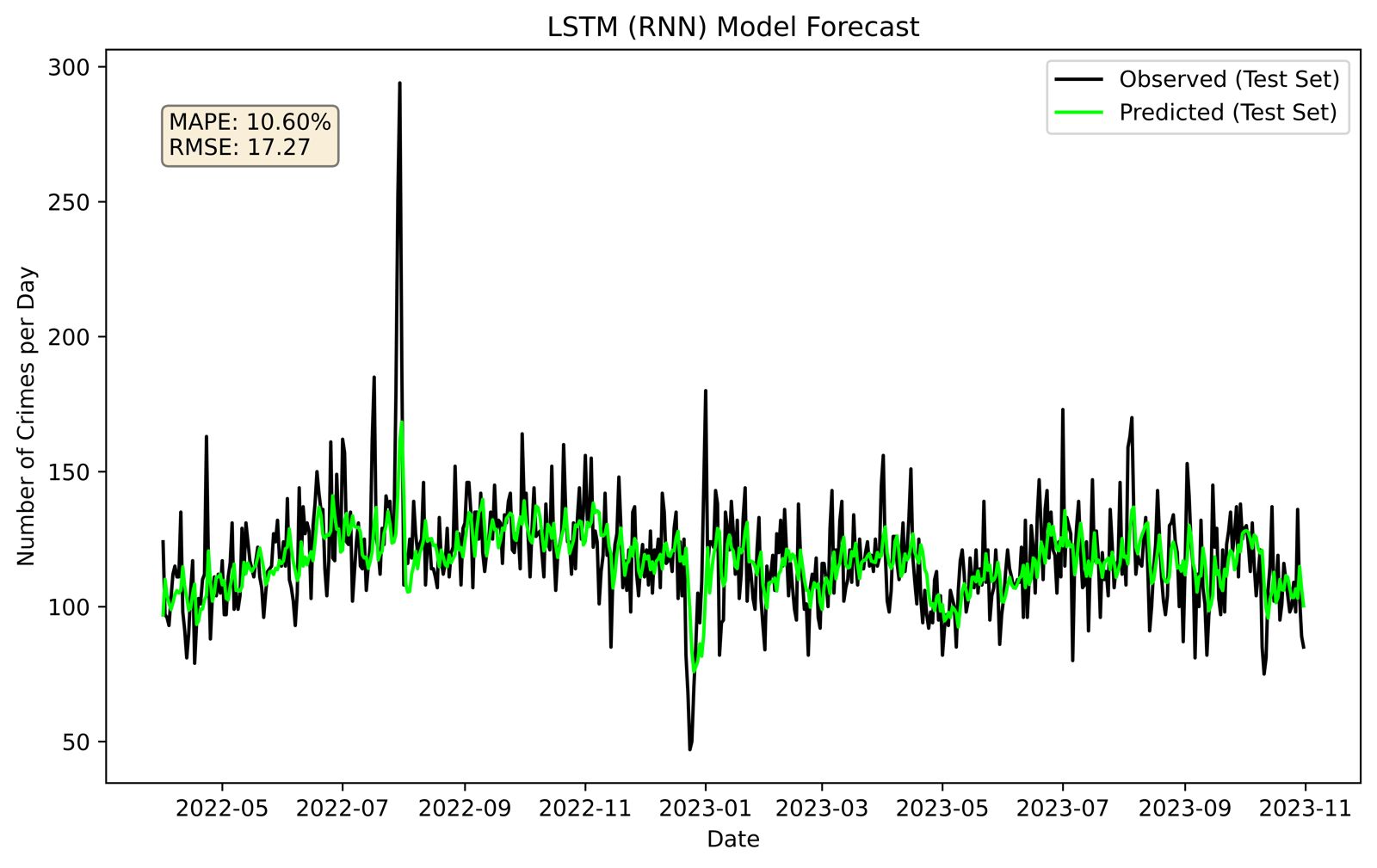 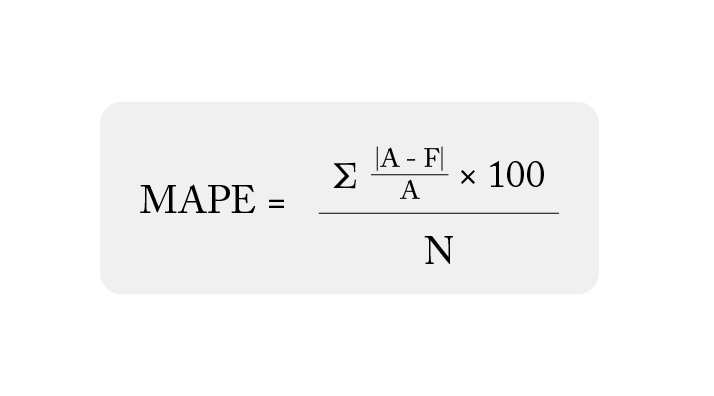 MODEL COMPARISONS
Mean Absolute Percentage Error
Root Mean Square Error
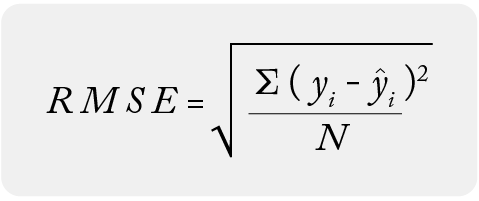 CONCLUSIONS AND FUTURE SCOPE
LSTM is the best performer
Models can help city officials and police departments allocate resources. 
Take relevant action based on forecasts like more patrol cars in certain areas and Optimal timing of police checkpoints 
Consider incorporating additional data sources, such as weather data, social media trends to enhance the model's predictive capabilities.
For future optimization
Increase complexity of LSTM
Increase granularity of models (ex. predict number of particular types of crimes)
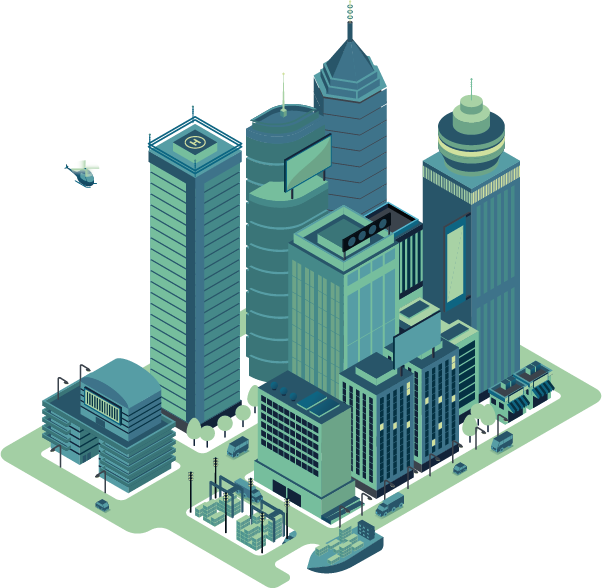 Thank you !
Questions?
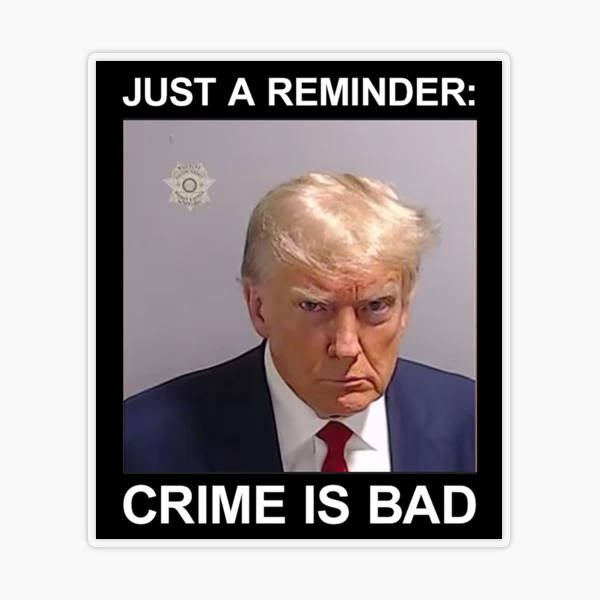 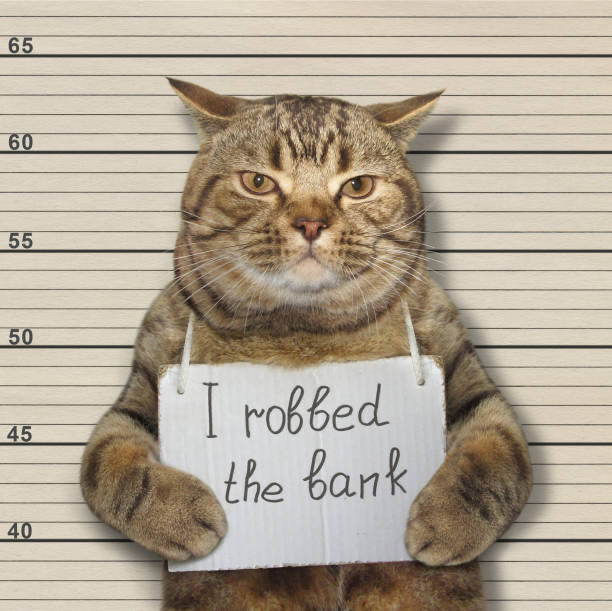